1932 DeWitt high school football
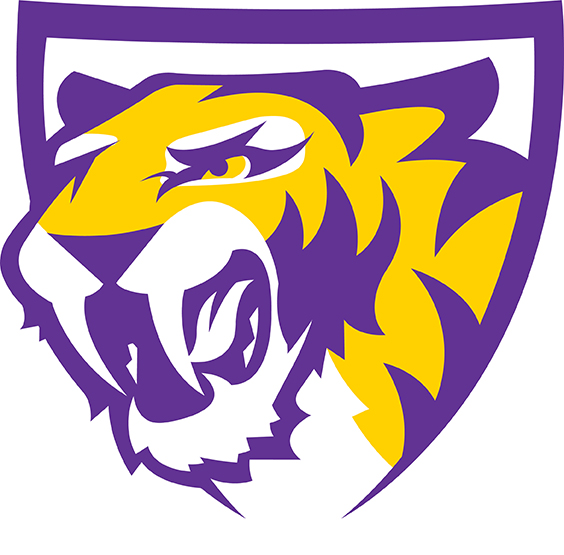 Central Dewitt Hall of Fame 
Induction Class 2013
Inducted for Outstanding Contributions as  a team/group of Central High School
Biography
The 1932 DeWitt Football team joins the 1973 and 1956 teams to be inducted into Central’s Hall of Fame.  The team led by Hall of Fame Coach Nat Baird would be the first undefeated team in our history going 7-0-1.  The lone blemish that year being a 0-0 Homecoming tie against Savannah.  Led by Captain’s Adolph Dohrmann and Loren Gelhaar they still hold an All-Time record that is unlikely to ever be matched and can never be broken.  They finished their season without surrendering a single point on defense while outscoring their opponents 121-0!  Other regular season undefeated teams include: 1948, 1956, 1973 and 2008.
Article from the Observer
A football field has two end zones, but there promised to be only one team that found it when the 1932 DeWitt DeHawk football team took the field. 
	On the way to becoming the first team in program history to go through the season without a loss, the DeHawks accomplished an even more impressive feat. 
	They did not allow their opponents to score a single point. Not one. 
	That makes it pretty easy to rack up the victories, and DeWitt did, winning seven games (tying the 1930 team for the thenprogram record) with a 0-0 tie against Savanna (Ill.) being the only contest in which the DeHawks did not come out on top.
	 The team’s offense was not bad either as DeWitt scored 111 points — an average of nearly 14 points per game — but nothing could touch the DeHawk defense. 
	It proved to be a lesson eight different opponents found out first-hand during the season.
The Observer (cont.)
After opening the season with a charity game against past DeWitt and St. Joseph players, the DeHawks rolled over Anamosa 26-0.
	 DeWitt followed that victory by knocking off Davenport 14-0 and then avenging a loss from the year before to Marion with a 13-0 triumph. 
	The DeHawks kept producing goose eggs as they toppled both Clinton schools — Lyons and St. Mary’s — with the latter victory being the team’s largest of the season (a 27-0 romp). 
	The tie with Savanna followed, but DeWitt bounced back by taking down St. Ambrose 18-0 and then finishing off their sterling campaign with a tight 6-0 win over Muscatine.
	 The DeHawks’ historic run resonated across the state and three of the team’s players (then a program-best) were selected to the all-state team by the Des Moines Register.
The Observer (cont.)
Running backs Walter Talkington — a 2008 Central Hall of Fame inductee — and legendary football coach Harold Birney (himself, a member of the hall’s inaugural class) both were selected to the fifth team by the paper, while guard Kenneth Vilmont earned honorable mention accolades. 
	Adolph Dohrmann and Loran Gelhaar acted as captains of the team, which was coached by Nat Baird. Along with the three all-state players and two captains, the 1932 DeHawk squad also included Charles Rands, Robert Butterfield, Lyle Mohr, R. McCaughey, Junior Joy, Charles Schlotfeldt, Russell Norgordt, Floyd Smith, Harold Martin, George Cole, M. McDevitt, Lester Walrod, Richard Wright, Max Capper, Edward Donahue, Jacque Young, Paul Senter, Raymond Johannsen, Melvin Atkinson, Hobart Mockridge, Leroy Johannsen, Mark Grumley and William Wiese.
Induction speech
Inducted for Outstanding Contributions as a Team
It took me 10 years to do the research and put together our football history which dates back to 1916.  While doing that research I came across some amazing football history.  None of that was more spectacular than the 1932 DeWitt DeHawk Football team. The team was coached by Hall of Fame Coach Nat Baird and included two other athletes that would become Central Hall of Fame inductees Harold Birney and Walter “Scotty” Talkington.  Led by Captain’s Adolph Dohrmann and Loren Gelhaar they would become the first undefeated team in our history going 7-0-1. Three members, Talkington, Birney and Ken Vilmont would make All-State teams. What is amazing is that their lone blemish that year would come by way of a 0-0 Homecoming tie against Savannah in week 6.  They still hold an All-Time record that is unlikely to every be matched and can never be broken.  They finished their season without surrendering a single point on defense while outscoring their opponents 121-0!  And regardless of what era you are talking about, that is an unbelievable sports feat and a National Record!  Their other opponents in 1932 were: Anamosa, Davenport, Marion, Clinton Lyons, Clinton St. Mary’s, St. Ambrose and Muscatine. Seniors on this team also went 7-1-1 in 1930 in which they outscored our opponents 97-7.
Speech (cont.) & video
The only score allowed that season came by way of an intercepted pass.  They would later be named “Mythical Eastern Iowa Champions” by the Davenport Democrat & Leader newspaper that year. I remember getting to know Captain Adoloph Dohrmann when we would bring our Senior football players to play Bingo at Westwing.  After the evening, Mr. Dorhrmann would invite our Seniors down to his room where he would shuffle through his desk drawer and find pictures of his teams from the 1930’s and share it with our guys.  He was very proud and it was a great thing for our players to see.   We do have family present here tonight representing members of that team. Would any of you in attendance please stand and be recognized as I read the names of the members of that team: Melvin Atkinson, Harold Birney, Robert Butterfield, Max Capper, George Cole, Captain Adolph Dohrmann, Edward Donahue, Captain Loran Gelhaar, Mark Grumley, Leroy Johannsen, Raymond “Boots” Johannsen, Junior Joy, Harold Martin, R. McCaughey, M. McDevitt, Hobart Mockridge, Lyle Mohr, Russell Norgordt, Charles Rands, Charles Schlotfeldt, Paul Senter, Floyd Smith, Walter Talkington, Kenneth Vilmont, Lester Walrod, William Wiese, Richard Wright, Jacque Young, Coach Nat Baird. We have Bill Dohrmann, oldest son of Adolph, who would like to say a few words on behalf of the 1932 team… Bill